TASKCARD #1
TASKCARD #2
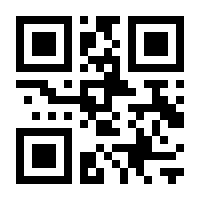 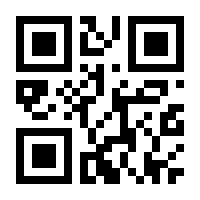 TASKCARD #3
TASKCARD #4
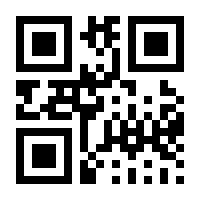 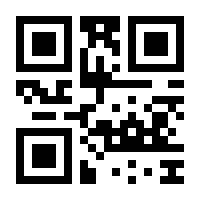 TASKCARD #5
TASKCARD #6
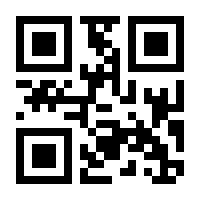 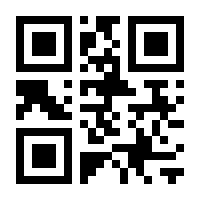 TASKCARD #7
TASKCARD #8
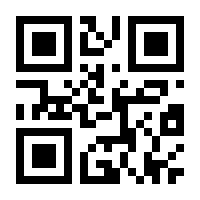 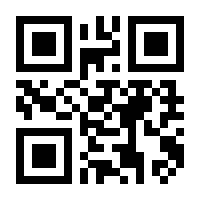 TASKCARD #9
TASKCARD #10
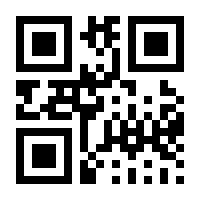 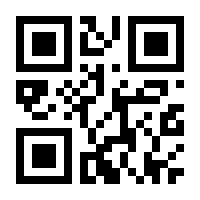 TASKCARD #11
TASKCARD #12
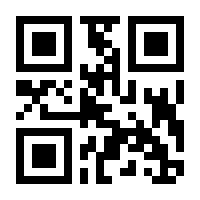 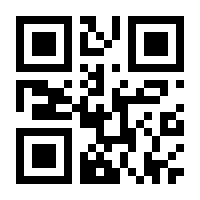 TASKCARD #13
TASKCARD #14
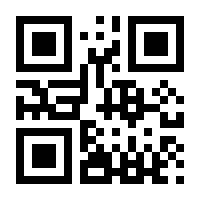 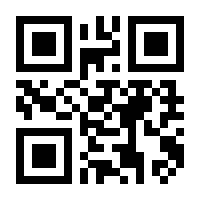 TASKCARD #15
TASKCARD #16
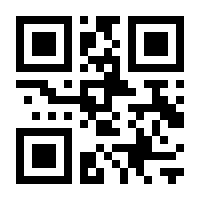 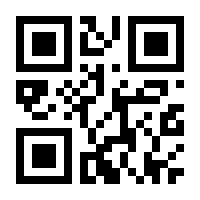 TASKCARD #17
TASKCARD #18
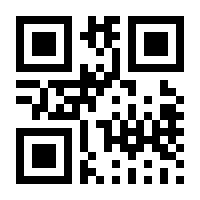 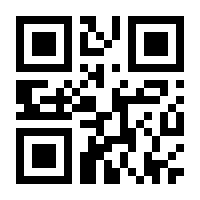 TASKCARD #19
TASKCARD #20
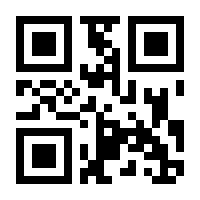 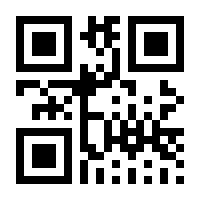